Arkansas CoCM Stakeholder Meeting
6-14-2024
Patty Gibson, MD
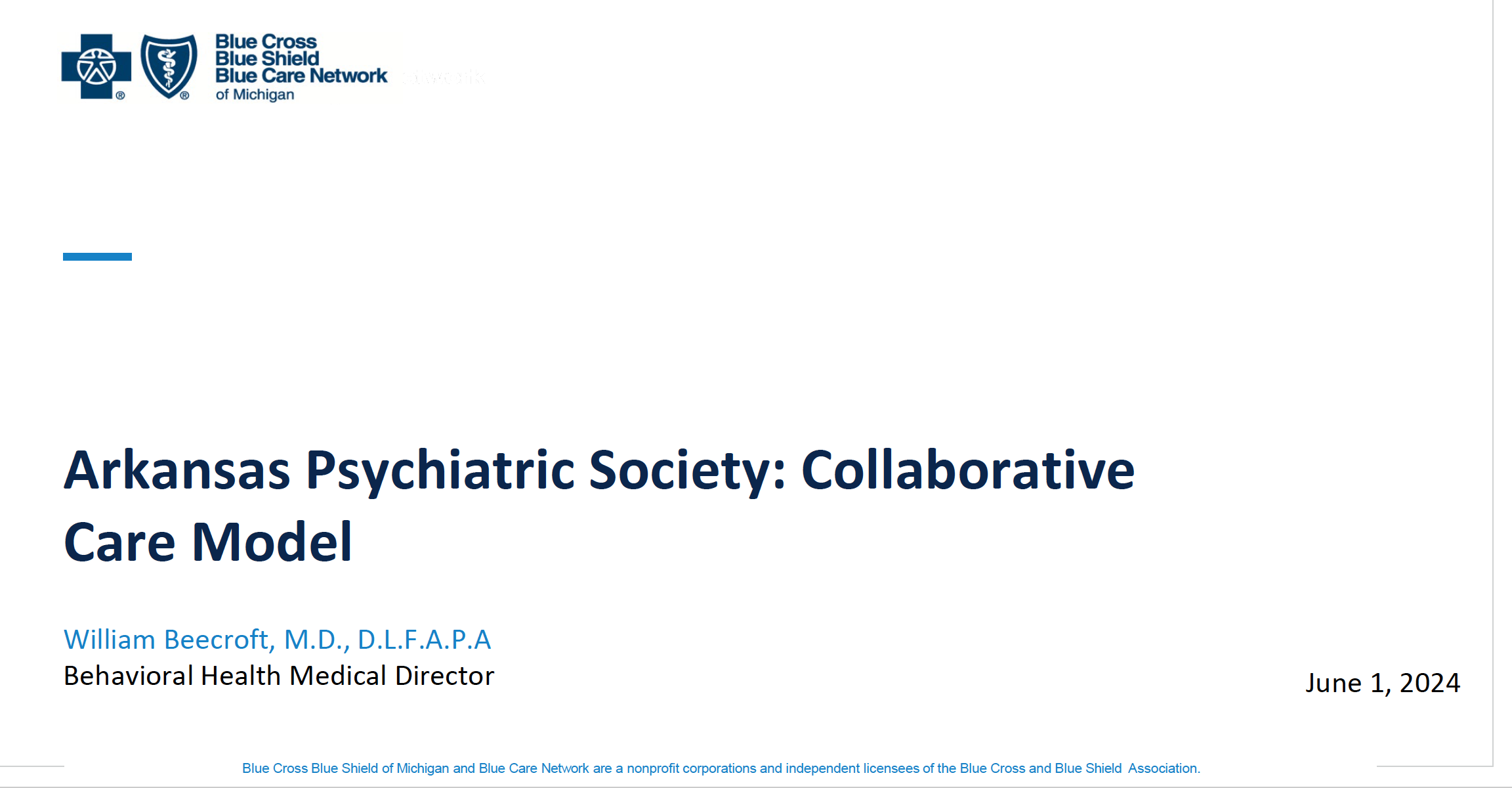 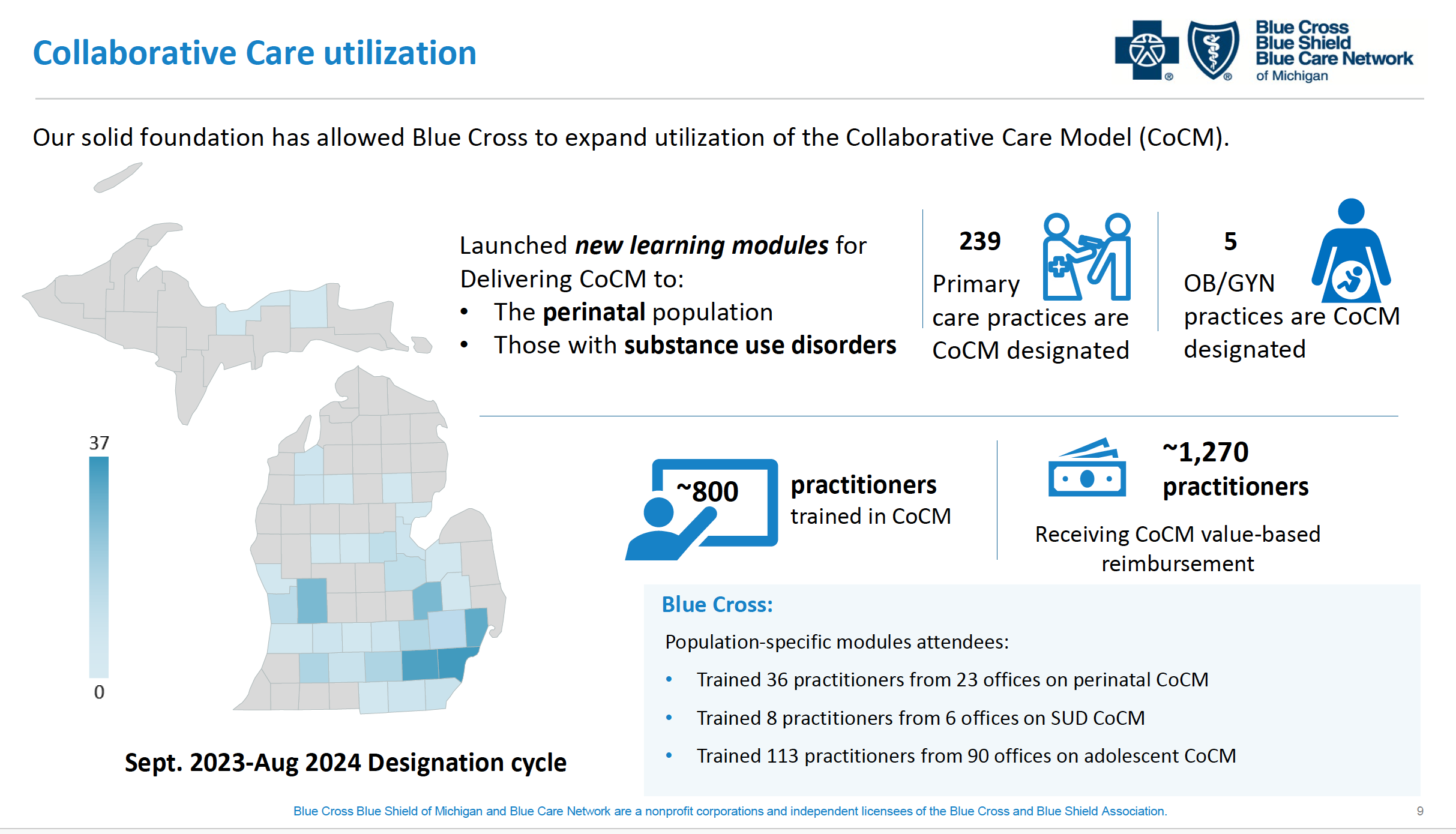 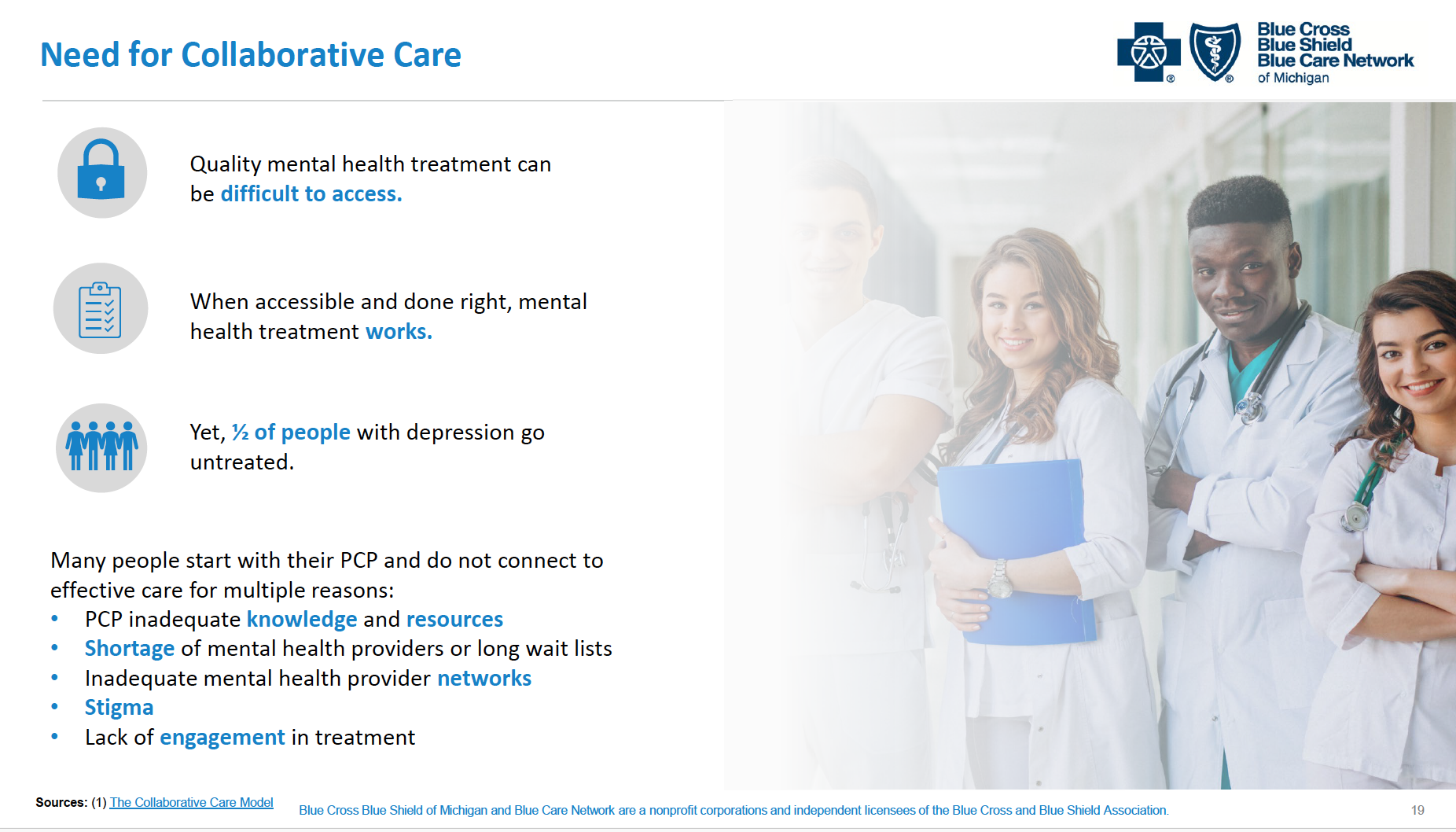 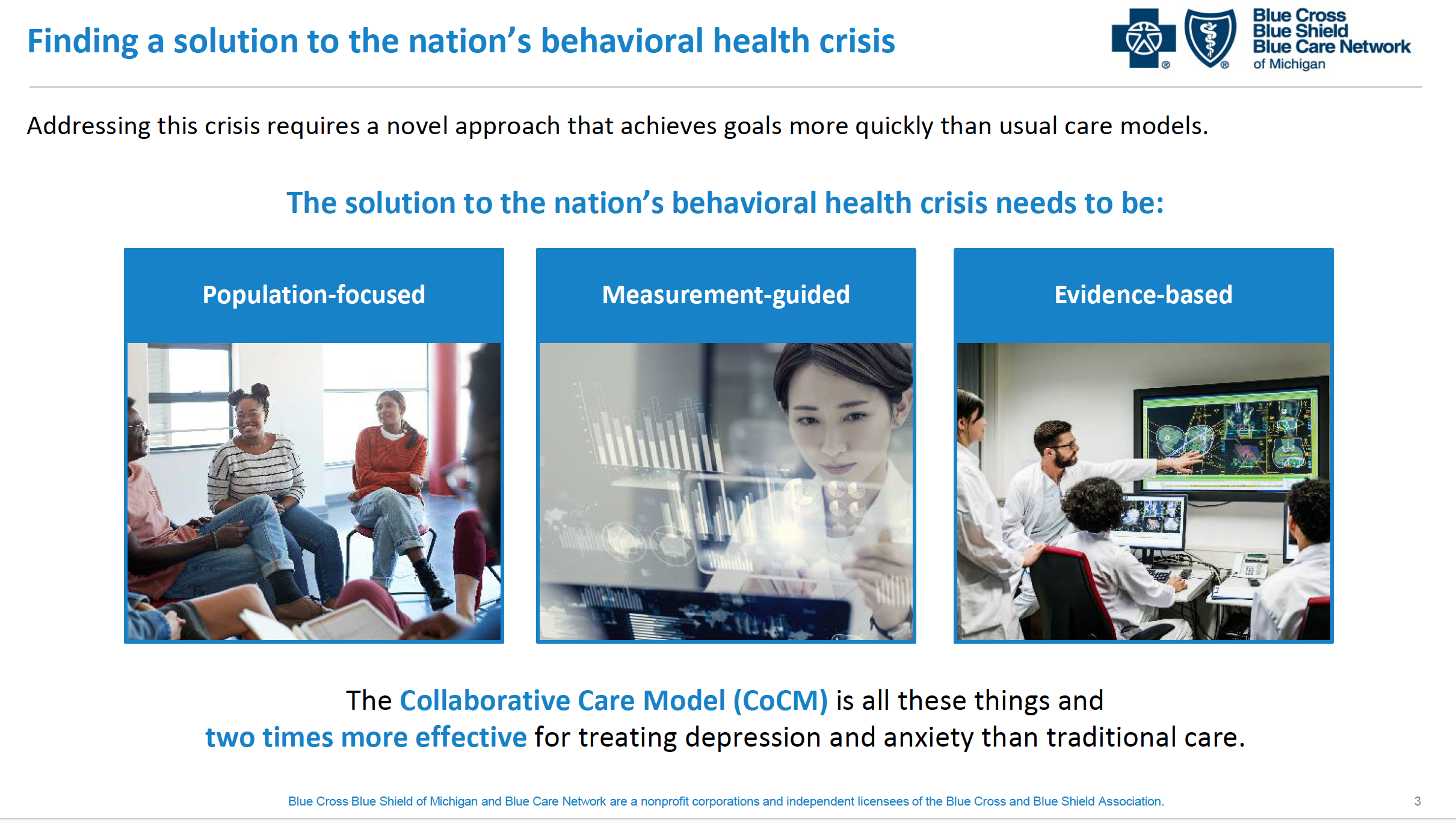 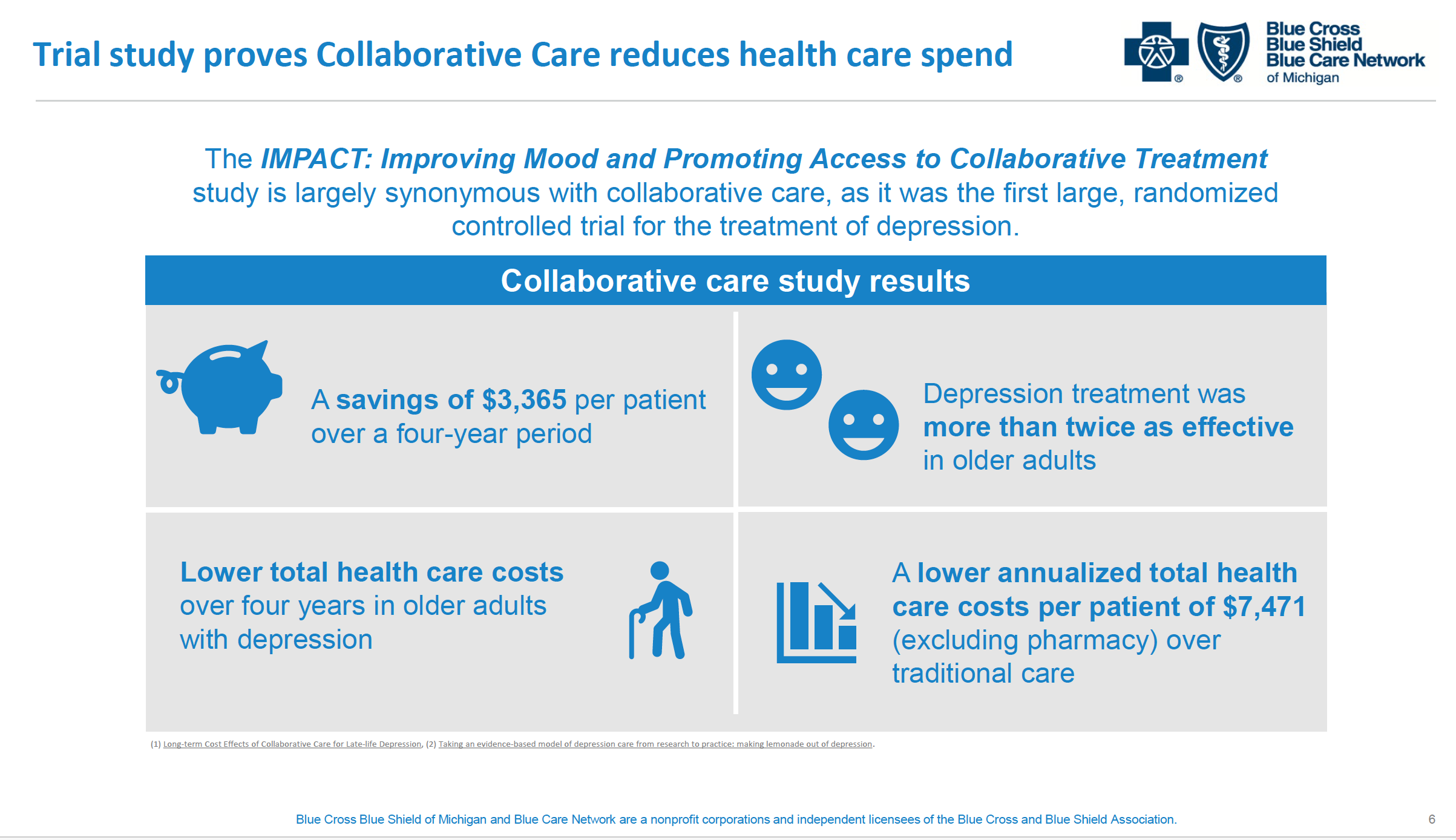 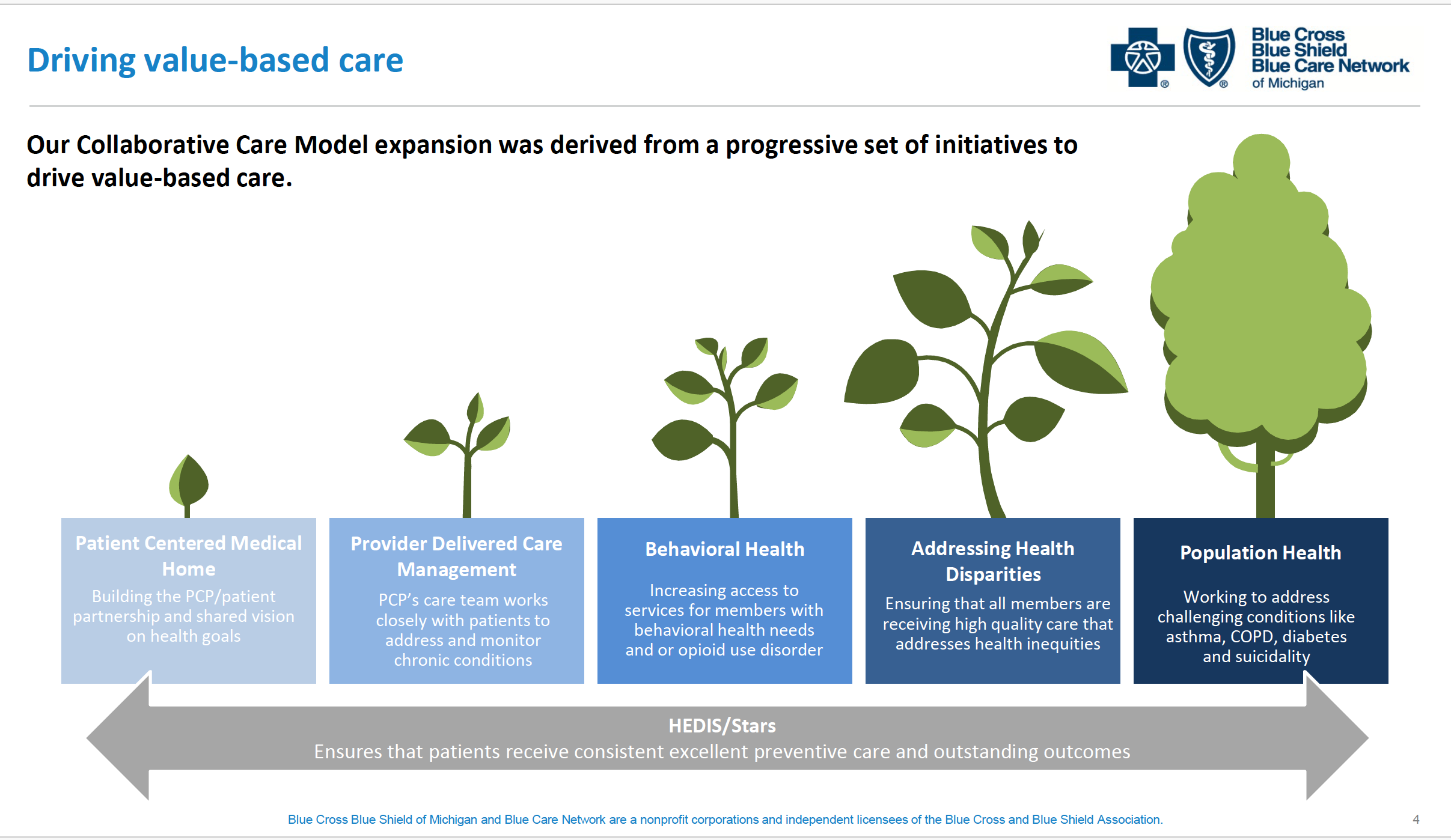 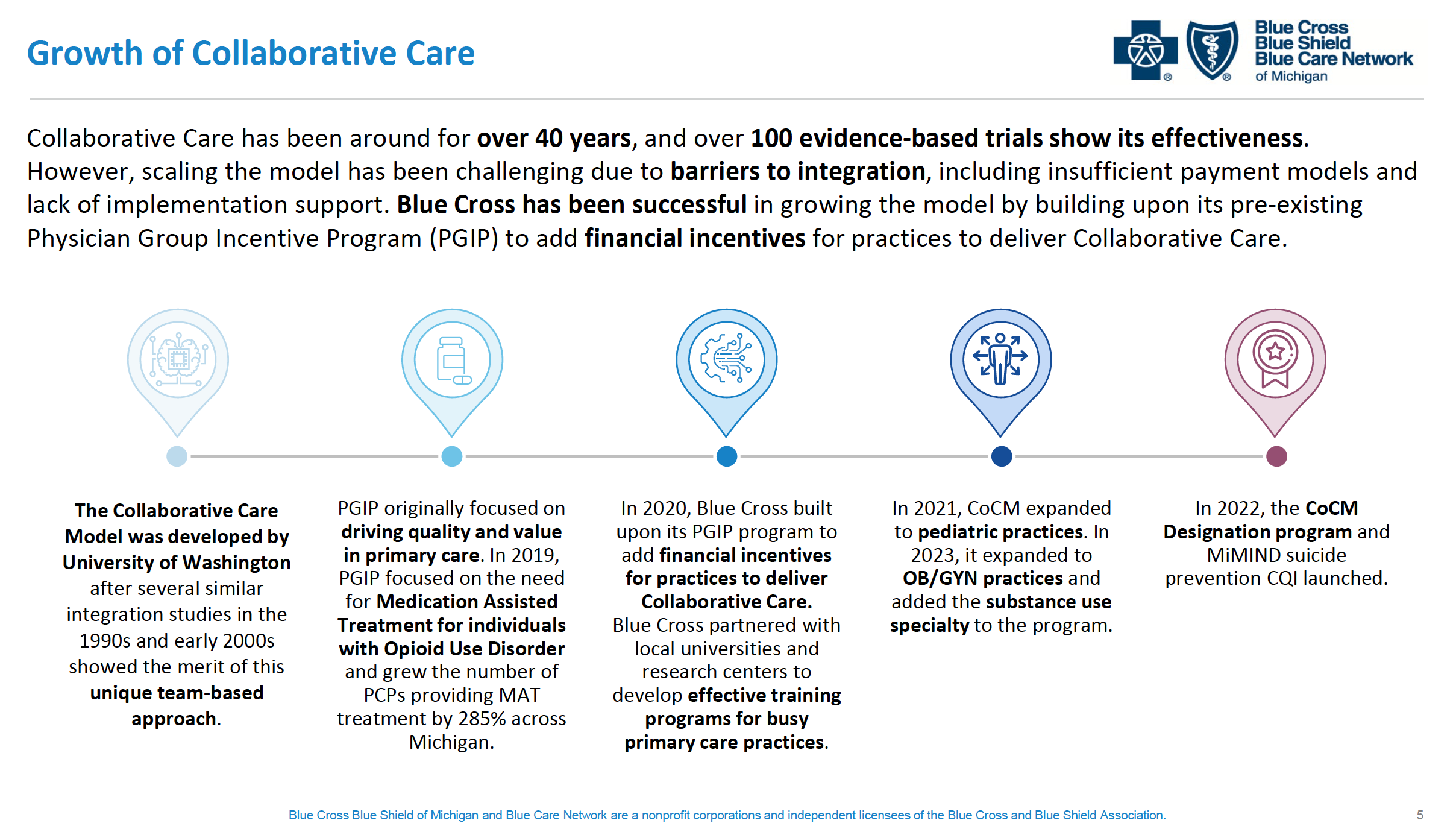 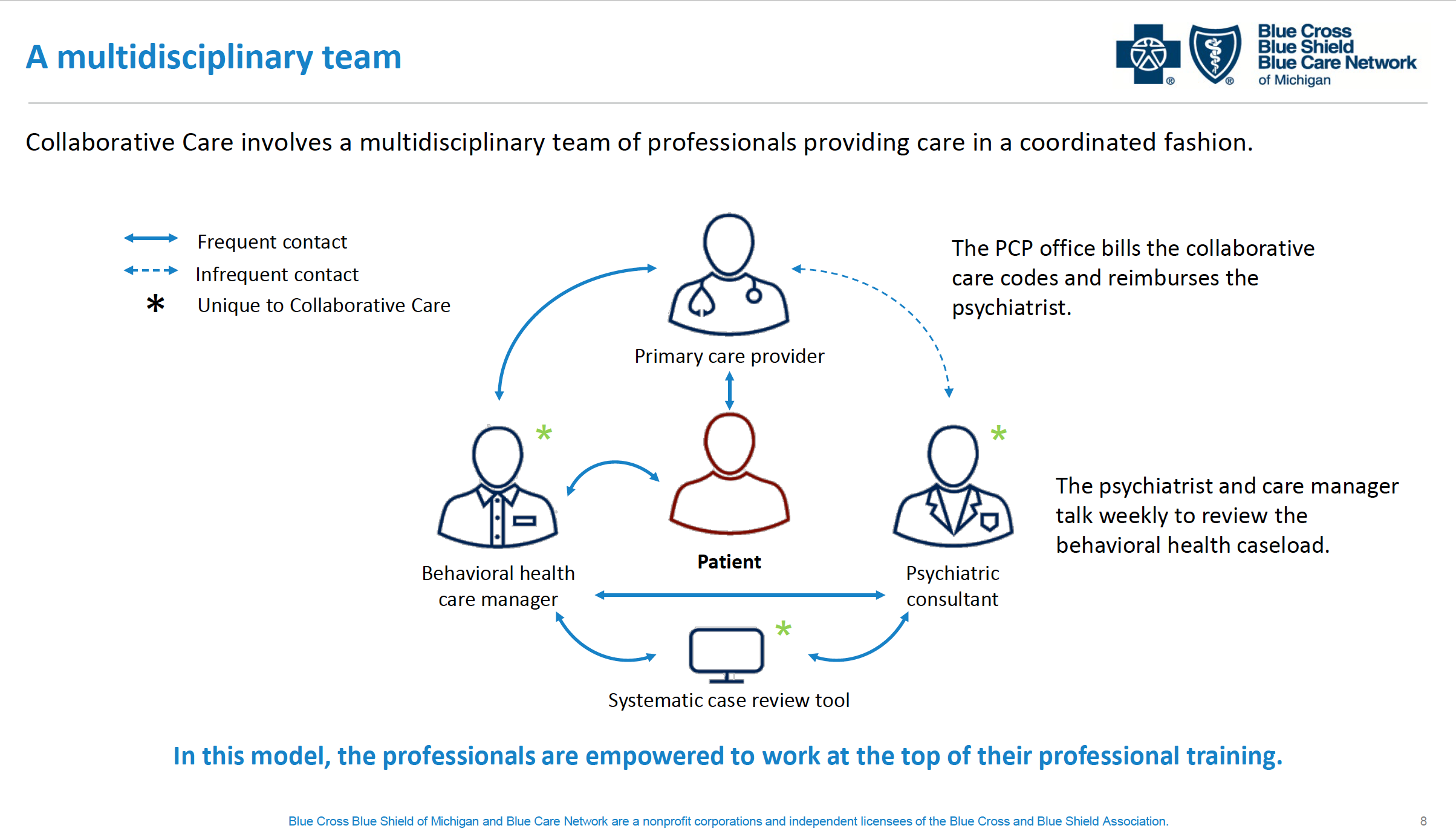 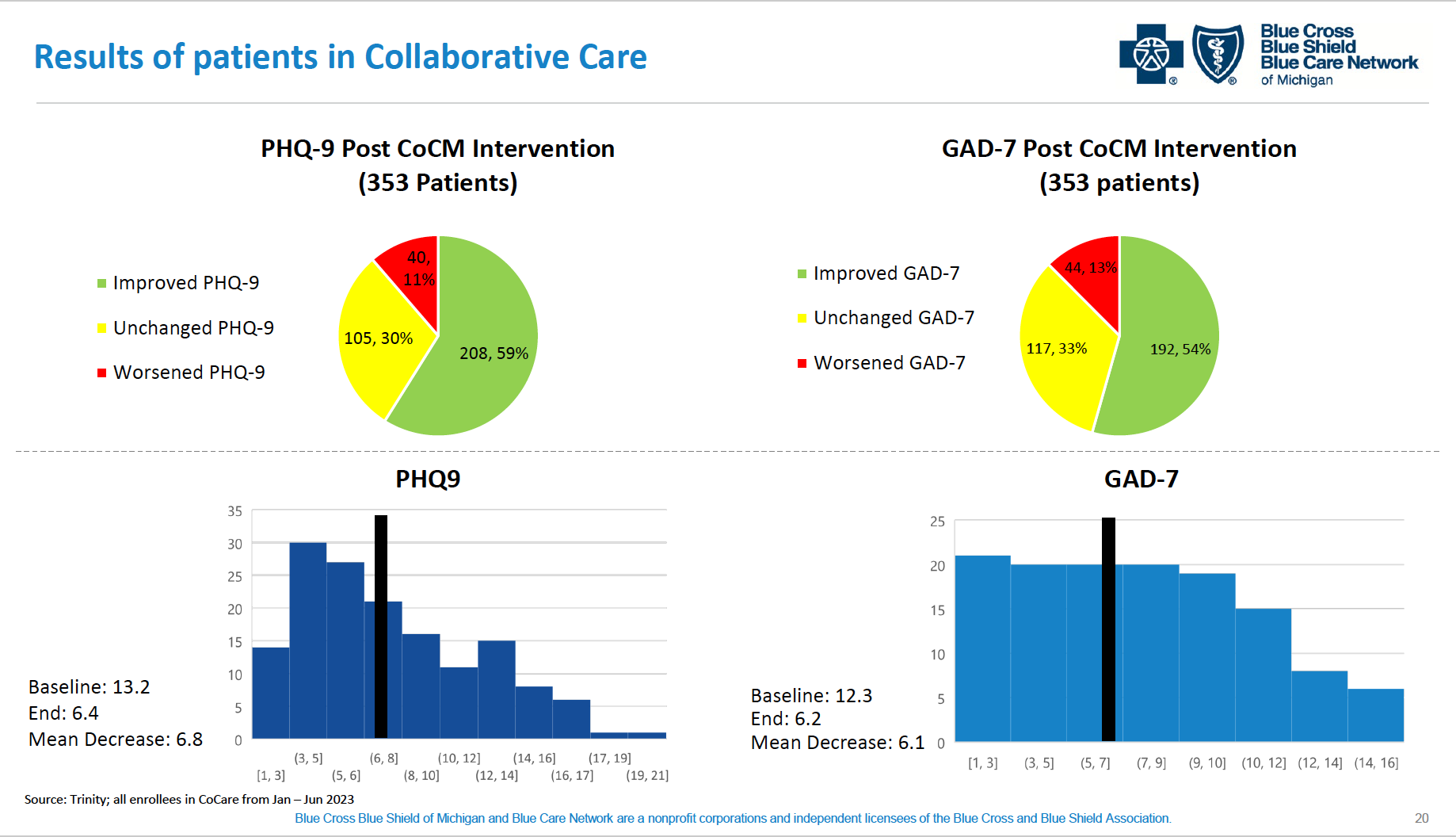 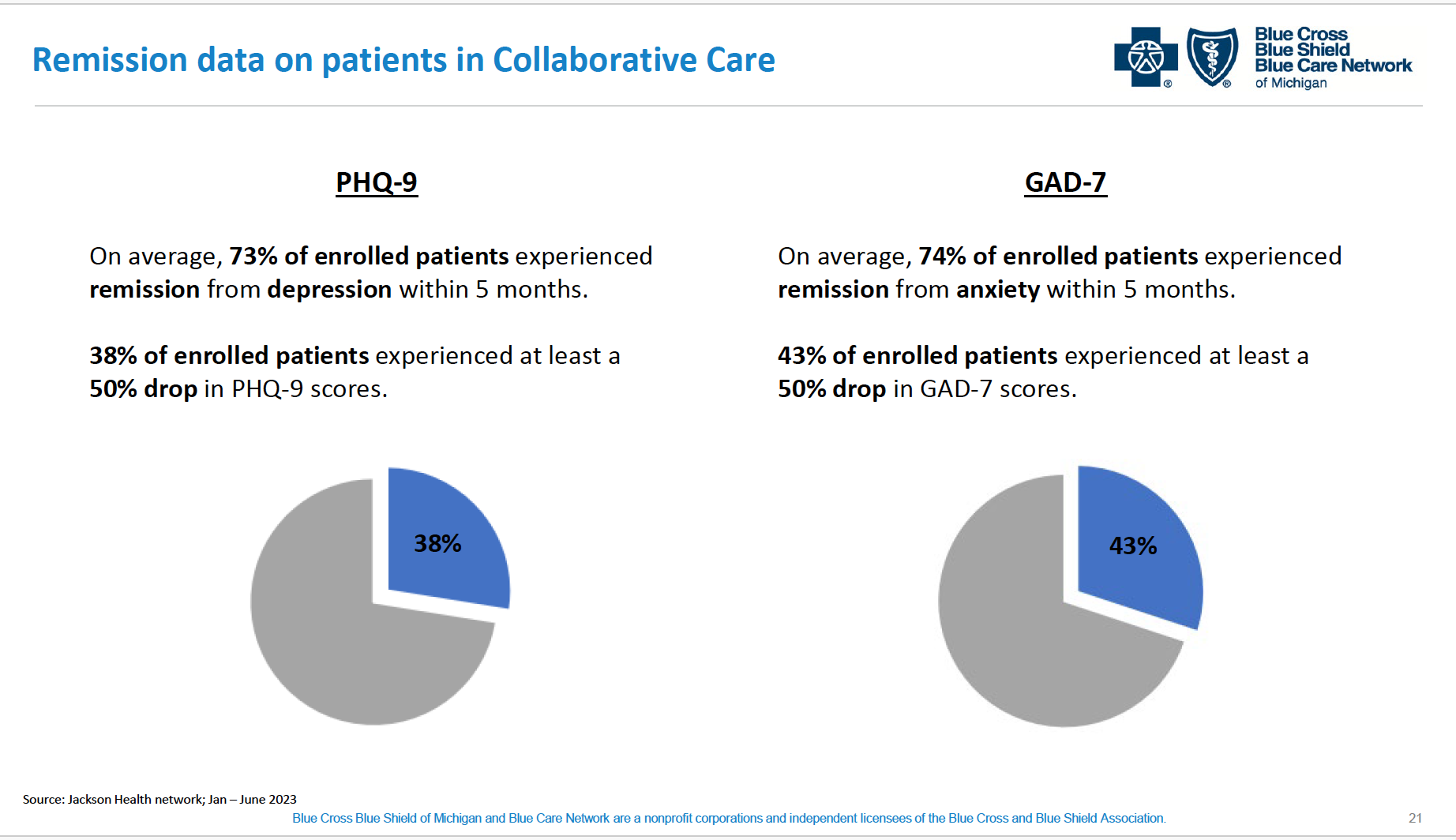 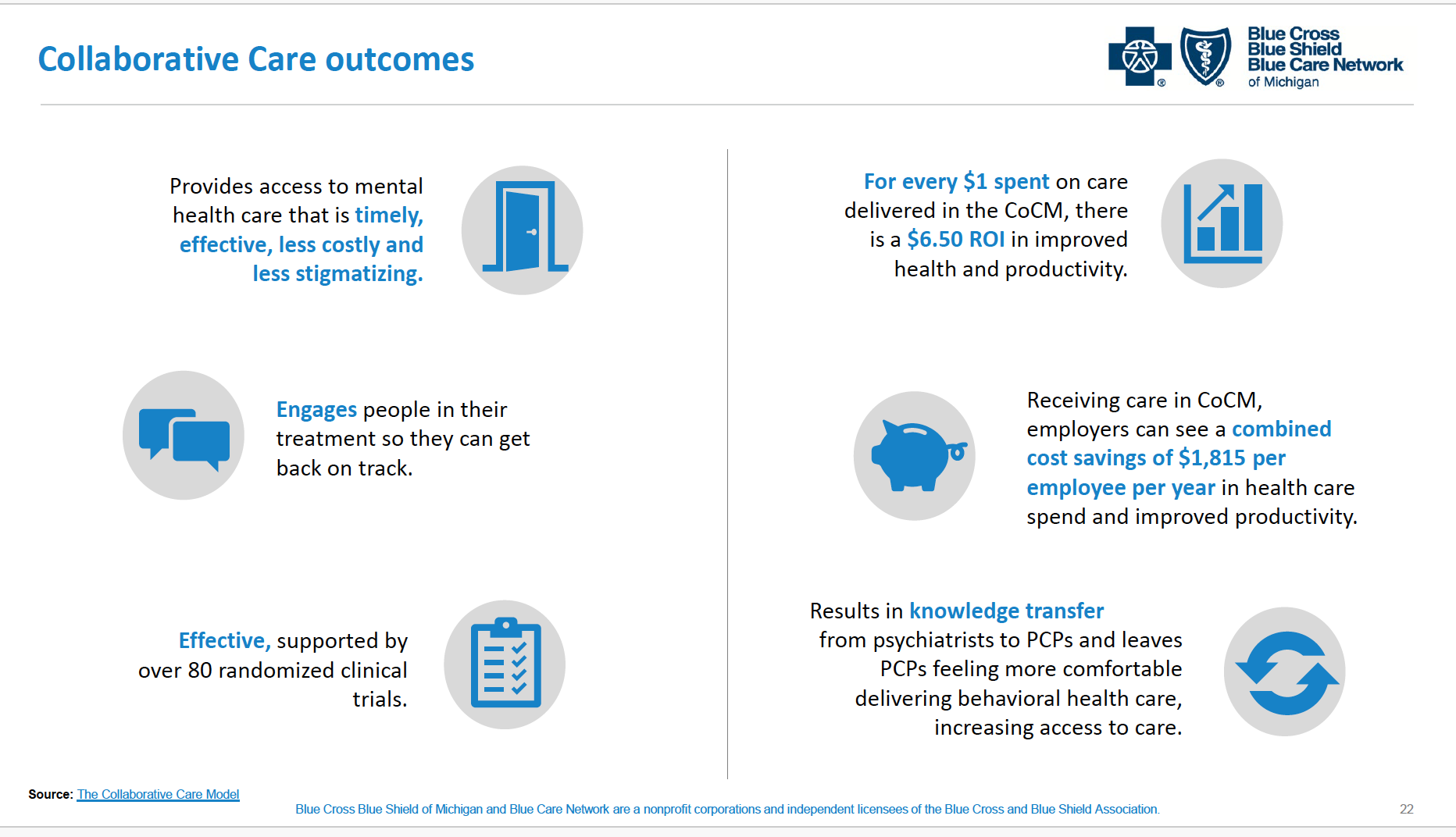 Arkansas
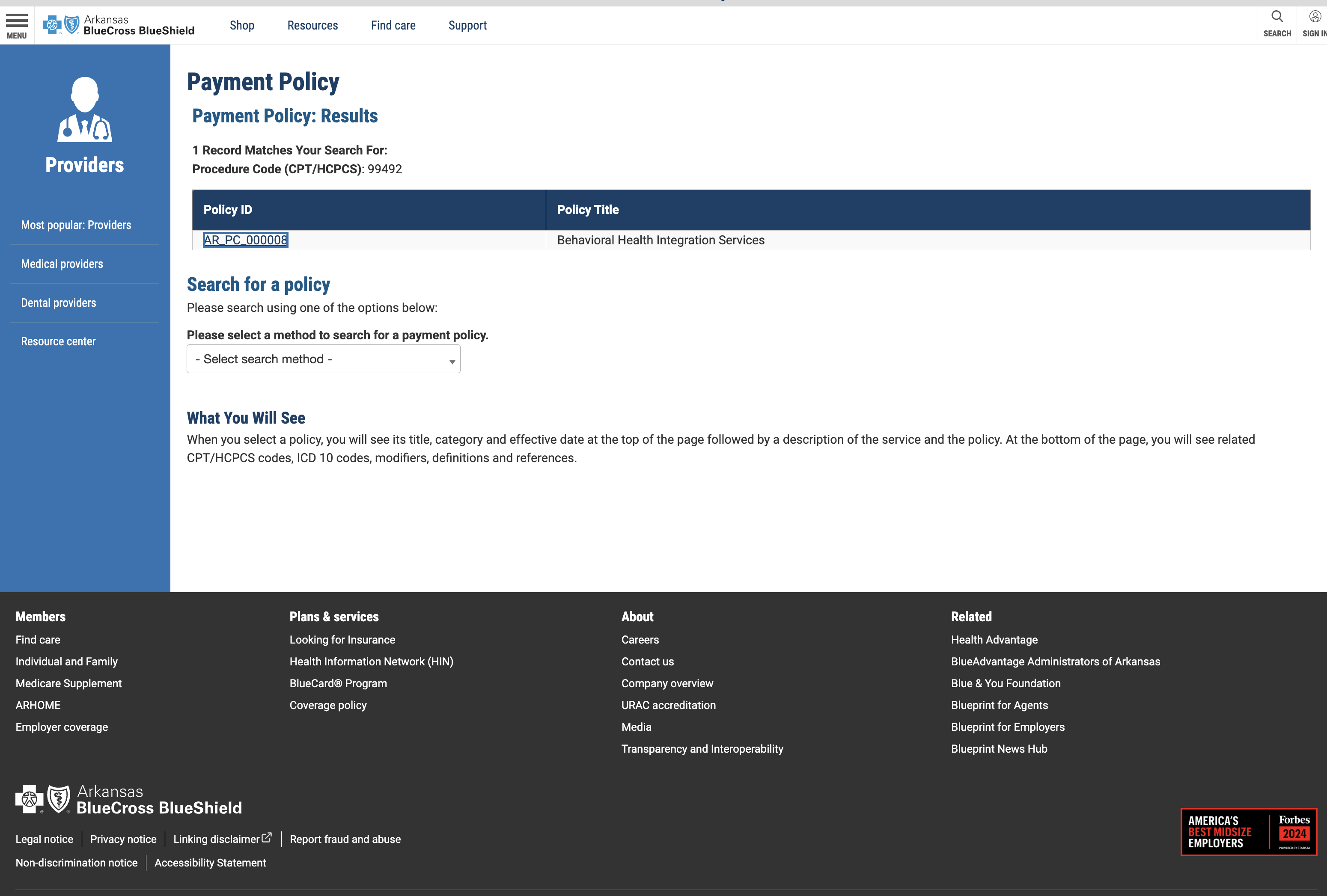 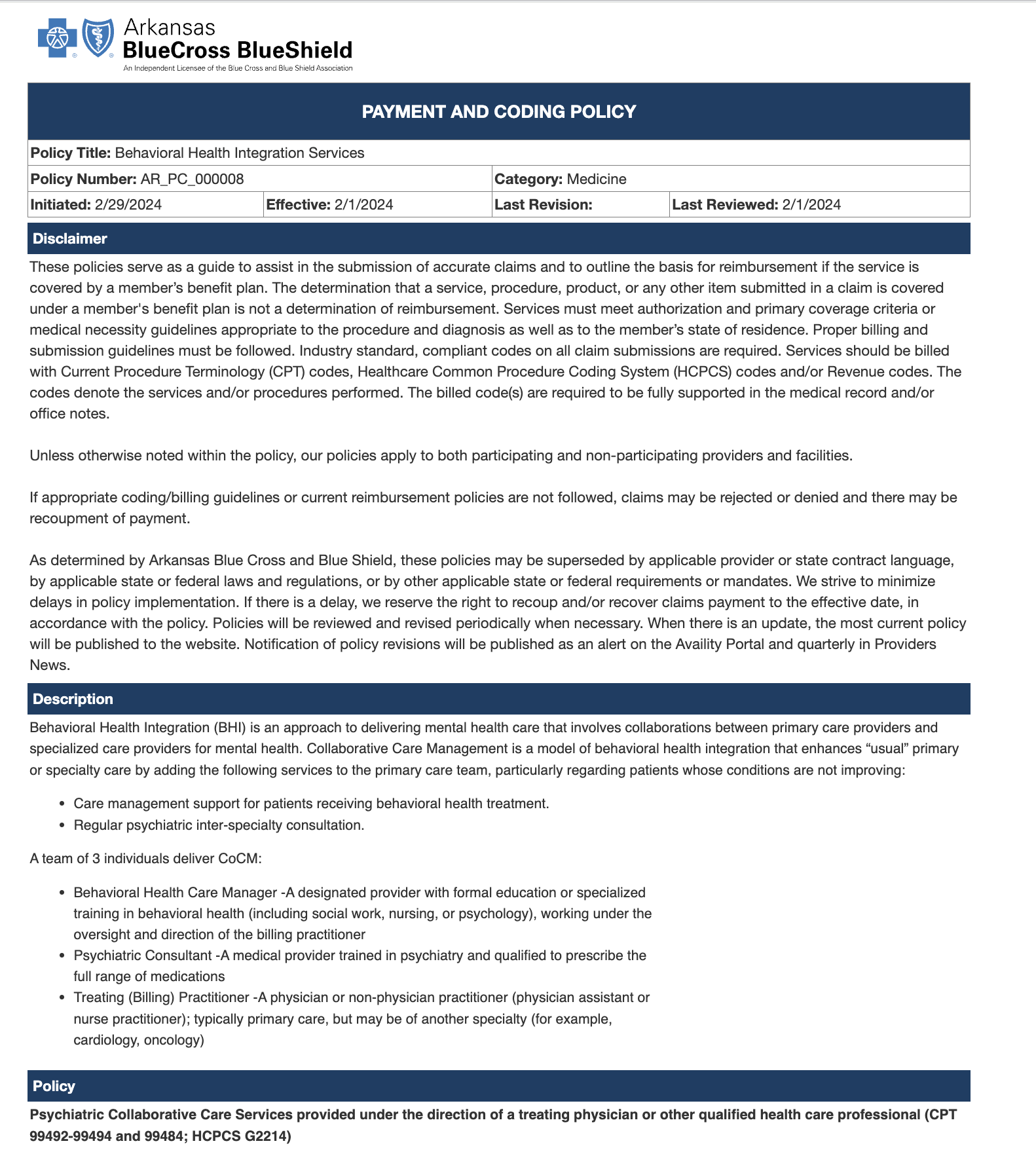 https://secure.arkansasbluecross.com/providers/PaymentPolicy_View.aspx?ID=000008